Advanced debugging with eBPF and Linux tools
Background
New set of Linux "performance" tools
I don't see our community using them much
They can save hours!  Days!
Not really an "HTCondor" talk

But real reason for this talk is …
What do experts say?
"It depends"

But I'm not an expert here, so "I don't know"
A word on "Advanced"
Go Install these packages!NOW!
$ sudo yum install perf
$ sudo yum install bpftrace bcc$ sudo apt-get install linux-perf
$ sudo apt-get install bpfcc-tools
Motivating example
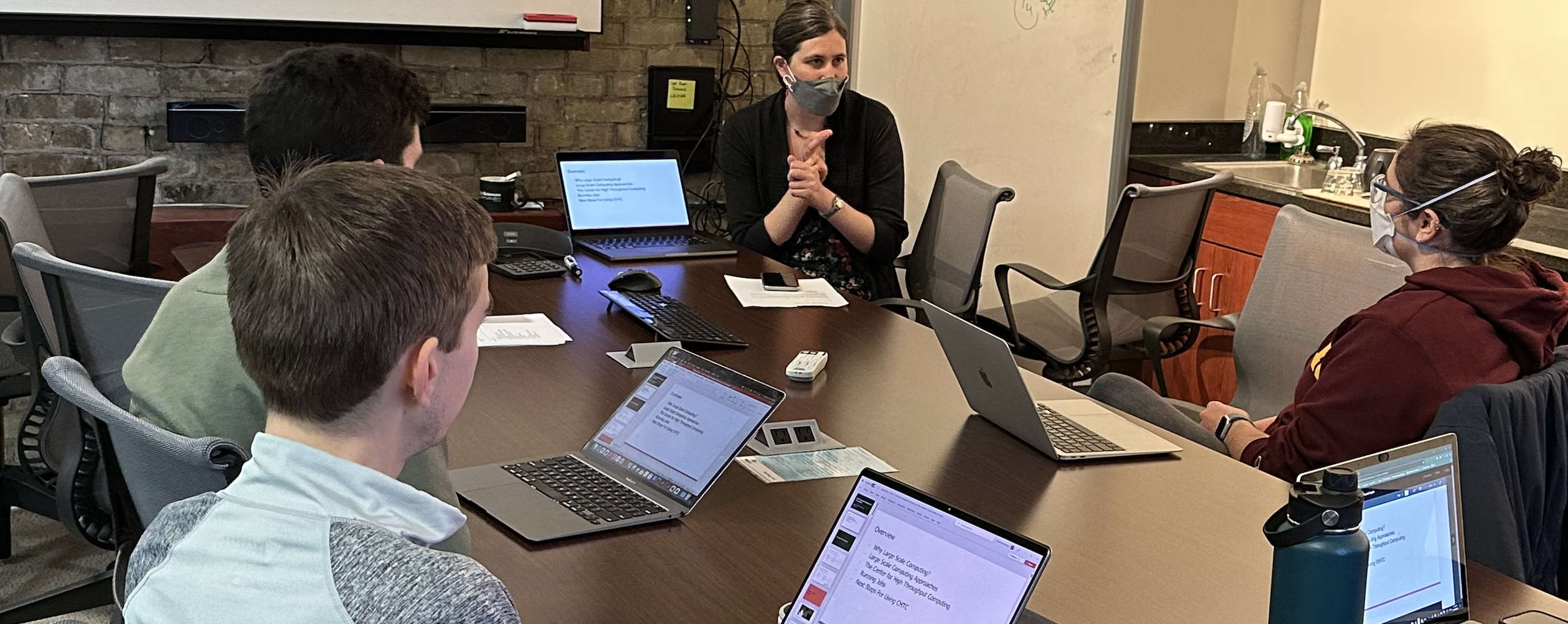 Job takes 20 minutes to run on researcher's laptop is taking 20+ hours to run on our "fast" cluster HTC computers –

WHY?
 (also: running right now)
Initial investigation on EP
$ condor_ssh_to_job 17012325
Welcome to slot1_2@e2550.chtc.wisc.edu!
Your condor job is running with pid(s) 3437472.
$ uptime
 11:11:56 up 127 days  load average: 183.74, 181.60, 181.89
[gthain@e2550 ~]$ grep -c ^processor /proc/cpuinfo
256
$ ps auxww | grep 3437472
gthain   3437472 4364  1328 ? Ds   11:03   7:33 science_job
Essence of Debugging:Binary Search
What I know right now:

What I want to know:
perf trace command
$ sudo /bin/bash
Password:
# perf trace –p 3437472 –duration 10
Only show syscalls
whose duration is at least 10 milliseconds(why 10?)
-p <pid to trace>
"Duration" of a syscall
Duration is real time
Some long durations are (probably) OK:
	e.g., sleep
But sleep is not a syscall – "nanosleep" is
Also, the sleep-like calls:
	select, epoll, futex
perf trace command
# perf trace –p 3437472 –duration 10
95.705 (63.135 ms): futex(val: 895) = 0
95.411 (63.417 ms): futex(val: 895) = 0
95.694 (63.155 ms): futex(val: 895) = 0
95.714 (63.126 ms): futex(val: 895) = 0
95.741 (63.098 ms): futex(val: 895) = 0
…
perf trace command
# perf trace –p 3437472 –duration 10 –e '!futex'
But only show

NOT (!)
Futex calls
perf trace command
# perf trace –p 3437472 –duration 10 –e '!futex'
5.3 (821.412 ms): read(fd: 3</staging/big_file>, …) = 8192
7.5 (738.578 ms): read(fd: 3</staging/big_file>, …) = 8192
7.7 (819.972 ms): read(fd: 3</staging/big_file>, …) = 8192
8.6 (828.883 ms): read(fd: 3</staging/big_file>, …) = 8192
WHOAH!
 Way too big!

/Staging is on ceph…
Solution: call ceph admin
Call ceph admin, inform fs system
Ceph admin understands problem, fixes it

5 minute later, job starting running fast
perf trace command -- after
# perf trace –p 3437472 –duration 10 –e '!futex'
5.3 (21.412 ms): read(fd: 3</staging/big_file>, …) = 8192
7.5 (17.578 ms): read(fd: 3</staging/big_file>, …) = 8192
7.7 (89.972 ms): read(fd: 3</staging/big_file>, …) = 8192
8.6 (28.883 ms): read(fd: 3</staging/big_file>, …) = 8192
And the job finished in roughly 20 minutes!
Why not grep?
# perf trace –p 3437472 |       grep –v 'futex'
Super simplistic Linux model
"trace pid x"
All results
Linux
Kernel
What happens if kernel can not keep up?(Common if a lot of data coming back)
UserSpaceprogram
(perf)
Two choices
Drop
	Don't send info, just drop on floor

Block
	Slow down traced process
# perf trace
 1056.747 ( 0.478 ms): ... [continued]: read()) = 8192
LOST 47 events!
  1056.747 ( 0.568 ms): ... [continued]: read()) = 8192
LOST 45 events!
  1056.747 ( 0.654 ms): ... [continued]: read()) = 8192
LOST 39 events!
  1056.747 ( 0.741 ms): ... [continued]: read()) = 8192
LOST 53 events!
  1056.747 ( 0.853 ms):... [continued]: read()) = 8192
LOST 8 events!
LOST 38 events!
All results
Linux
Kernel
UserSpaceprogram
(perf)
All results
Linux
Kernel
UserSpaceprogram
(perf)
grep
Why not strace?
strace blocks, not dropsPerformance isn't biggest problem but is oneImpact on traced processes is.

Strace uses ptrace(2), slow, clunky, generic
A word on "performance"
Use case:perf trace --summary
We added     htcondor eventlog read
For sanity check, checked memory and cpu performance (with time) – MUCH SLOWER
condor_userlog simple, compute
1.) Reads event log file
2.) Deserializes
3.) Prints out one line per event
$ condor_userlog /var/log/condor/GlobalEventLog | head

Job      Host            Start Time  Evict Time  Wall Time Good Time CPU Usage
269288.7 172.22.60.140    9/10 00:36  9/10 00:36   0+00:00   0+00:00   0+00:00
269288.7 172.22.60.138    9/10 00:36  9/10 00:36   0+00:00   0+00:00   0+00:00
269288.7 172.22.60.61     9/10 00:36  9/10 00:36   0+00:00   0+00:00   0+00:00
htcondor eventlog read VScondor_userlog
$ time condor_userlog /var/log/condor/GlobalEventLog > /dev/null

real    0m36.707s
user    0m17.462s
sys     0m19.243s
Does this look odd?Any ideas?
# perf trace --summary condor_userlog GlobalEventLog> /dev/null
 Summary of events:
 condor_userlog (1917553), 56611085 events, 100.0%
   syscall            calls  errors
   ------ -------- --------- -----
   stat            11821024      0
   fstat           10828288      0
   gettimeofday     5413529      0
   read              221032      0
   write              19018      0
   brk                 1017      0
# perf trace -e stat --call-graph dwarf condor_userlog
1990.826 ( 0.263 ms): condor_userlog/2262058 stat(filename: 0xea3ef543, statbuf: 0x7ffd30495fd0)                   = 0
_xstat (inlined)
__tzfile_read (/usr/lib64/libc-2.28.so)
tzset_internal (/usr/lib64/libc-2.28.so)
__tzset (/usr/lib64/libc-2.28.so)
__GI_timelocal (inlined)
ULogEvent::readHeader
ULogEvent::getEvent (/usr/lib64/libcondor_utils_10_7_0.so)
ReadUserLog::readEventNormal 
ReadUserLog::rawReadEvent 
ReadUserLog::readEventWithLock
main (/usr/bin/condor_userlog)
# time condor_userlog GlobalEventLog > /dev/null

real    0m35.446s
user    0m17.486s
sys     0m17.960s

# time TZ=GMT condor_userlog GlobalEventLog > /dev/null
real    0m28.592s
user    0m18.112s
sys     0m10.480s
How to get at all info in kernel?
Without sending all info over wallfor userspace to reduce
Linux
Kernel
UserSpaceprogram
(perf)
Useful
info
Summary is tiny percentage.How do we just get it from kernel?
Linux
Kernel
UserSpaceprogram
(perf)
Useful
info
eBPF: send code to data
Linux
Kernel
UserSpaceprogram
(perf)
Useful
info
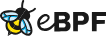 eBPF: send code to data
Linux
Kernel
UserSpaceprogram
(perf)
summary
Useful
info
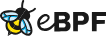 eBPF: big
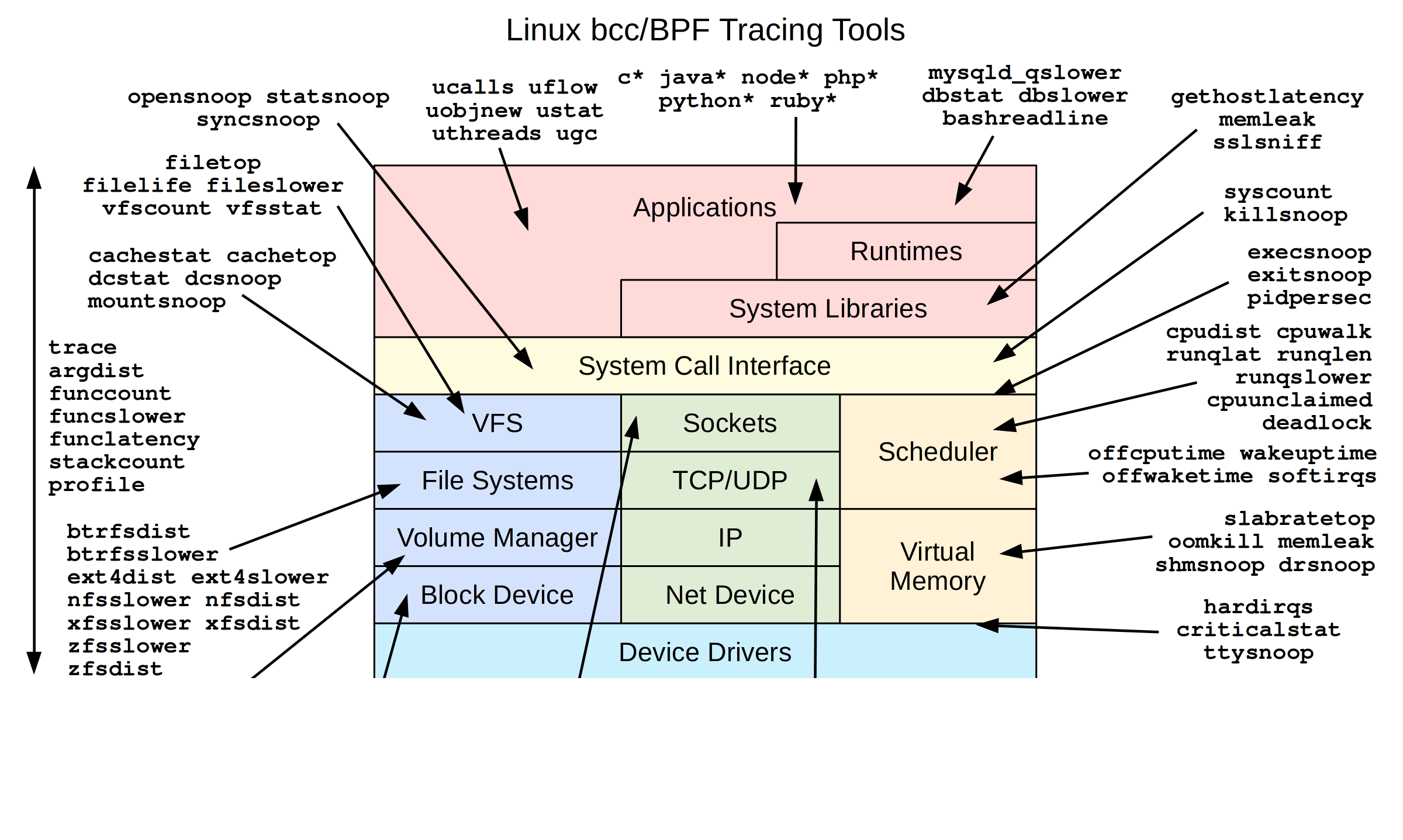 eBPF: enormous
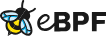 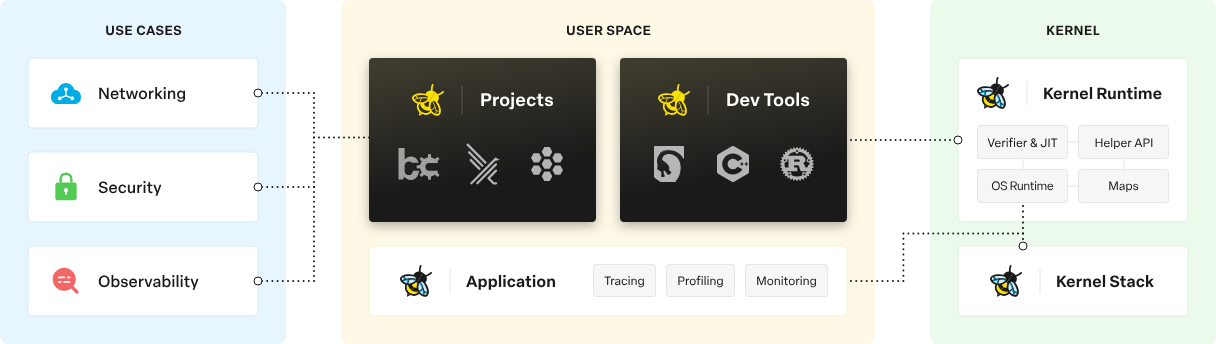 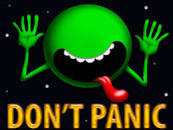 ( yet )
Historical Aside
(2014)
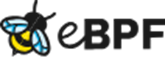 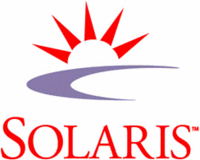 inspired by
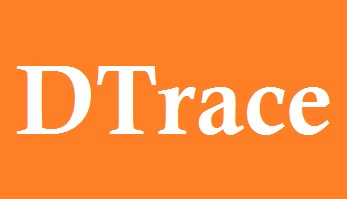 inspired by
(2005)
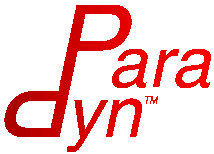 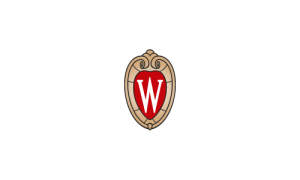 (1994)
Greg's (surely wrong) eBPF summary
A constrained 16 register assembly language
	 non-Turing complete – remind you of ???
With compilers for C, Python, other source
	And built-in aggregating data structuresWith a (jit) implementation in the kernelCan be triggered on any kernel probe
Allow some (re) programing of the kernel
Two reactions:
OMG – This can't be good
Cool
Security?
Stability of kernel?
Complexity
Ultimate Power
I can think of 8 uses…
When can I start?
Start with pre-built tools…
e.g. execsnoop
DaemonCoreDutyCyle

is > 0.95 on AP – Why?

(you DO watch DCDC?)
Aside: HTCSS good at noticing,
 not so good at isolating
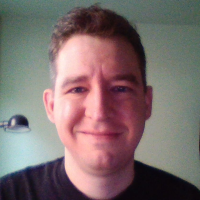 # execsnoop

TIME(s) PCOMM            PID    PPID   RET ARGS
0.602   condor_shadow    2421138 2903754   0 /usr/sbin/condor_shadow 7.15
0.940   sh               2421145 2421144   0   condor_q
0.944   condor_q         2421145 2421144   0 /usr/bin/condor_q
1.828   sh               2421159 2421158   0   condor_q
1.830   condor_q         2421159 2421158   0 /usr/bin/condor_q
2.268   sh               2421165 2421164   0   condor_q
2.271   condor_q         2421165 2421164   0 /usr/bin/condor_q
2.618   sh               2421170 2421169   0   condor_q
2.621   condor_q         2421170 2421169   0 /usr/bin/condor_q
3.023   sh               2421178 2421177   0   condor_q
3.026   condor_q         2421178 2421177   0 /usr/bin/condor_q
$ watch –n 0.1 condor_q
Please don't do this.  Can kill an AP
	use "condor_watch_q" instead"-n 0.1" means 10 Hz

We killed the "watch", AP returned to normal.
# execsnoop

TIME(s) PCOMM            PID    PPID   RET ARGS
0.602   condor_shadow    2421138 2903754   0 /usr/sbin/condor_shadow 7.15
0.940   sh               2421145 2421144   0   condor_q
0.944   condor_q         2421145 2421144   0 /usr/bin/condor_q
1.828   sh               2421159 2421158   0   condor_q
1.830   condor_q         2421159 2421158   0 /usr/bin/condor_q
2.268   sh               2421165 2421164   0   condor_q
2.271   condor_q         2421165 2421164   0 /usr/bin/condor_q
2.618   sh               2421170 2421169   0   condor_q
2.621   condor_q         2421170 2421169   0 /usr/bin/condor_q
3.023   sh               2421178 2421177   0   condor_q
3.026   condor_q         2421178 2421177   0 /usr/bin/condor_q
Notice the time diffs here?Not 10 Hz, at allmean sched
Aside:  why so common?
google "watch condor_q"…
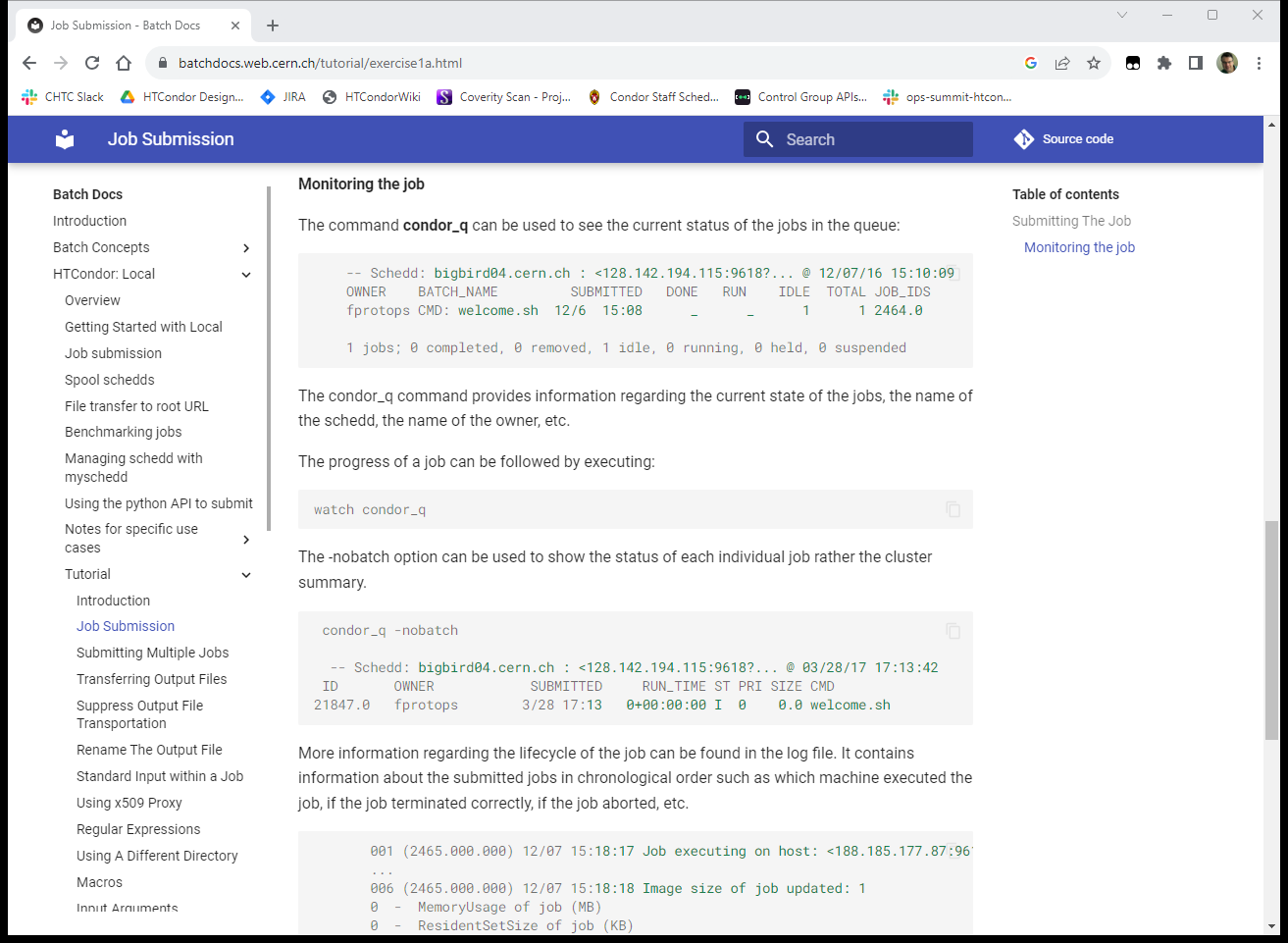 Who?
What ?
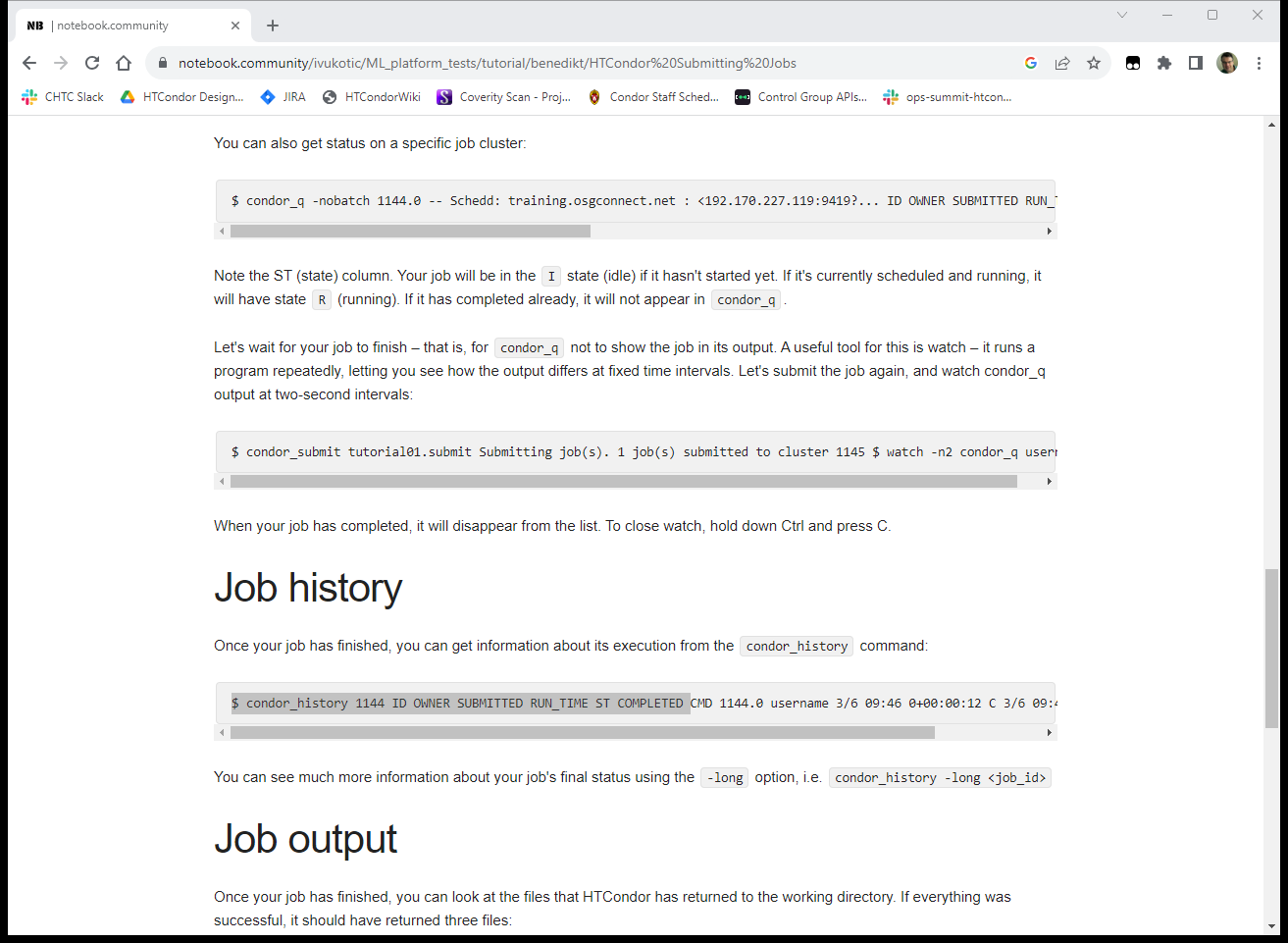 sigh
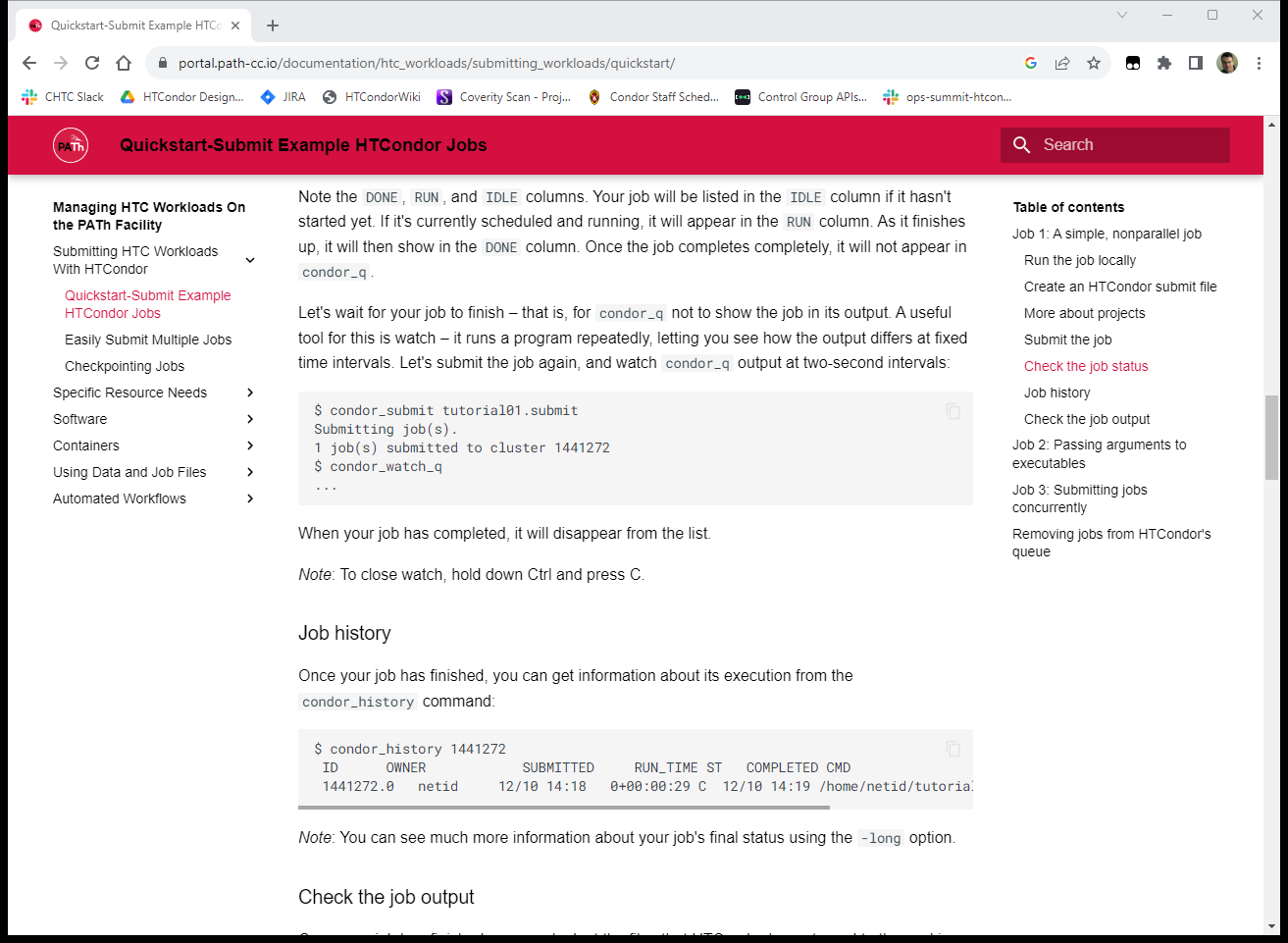 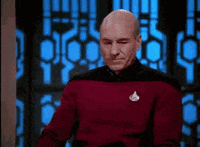 Why is "watch condor_q" so bad?And how can we get some insight?
# perf trace –p pid_of_schedd

1268.509 ( 0.002 ms): getpid() 2903754
1268.520 ( 0.011 ms): write(fd: 5<SchedLog>) =79
1268.534 ( 0.002 ms): rt_sigprocmask() = 0
1268.540 (147.908 ms): clone(flags: VFORK) = 301
1416.507 ( 0.008 ms): close(fd: 55) = 0
Condor_q forks schedd (clone)
Here speed-of-light is ~ 8Hz
Why is clone/fork slow?
Roughly linear in memory size of schedd
	(what happened to CoW? – page tables)
Why is schedd big?
condor_q -all -tot


-- Schedd: submit-1.chtc.wisc.edu : <1.2.3.4:5>

40713 jobs; 0 completed, 0 removed, 19281 idle, 3321 running, 18111 held, 0 suspended
Held jobs aren't freeMaybe don't keep them forever
Back to eBPF
bpftrace – easy mode to eBPF
Using bcc, even python is hard – why?bpftrace is a much easier to use language


Modelled on AWK (!)
Bpftrace programs have…
Begin with block of kernel #include files…BEGIN/END tag with block of source codeprobe tag with block of source code
   some magic globals blocks can use
Global maps/HashTables, printed on exit
Kind of like AWK!
Aside: What's a probe?
Place to attach code
Many different kinds, more being added…For now, three probe types:
#!/usr/bin/bpftrace 
#include <net/sock.h>

BEGIN {printf("Tracing network traffic.");}

kretprobe:sock_recvmsg
{
   @recv_bytes[pid, comm] = sum(retval);
}
Attaching 2 probes...
Tracing network traffic.

@recv_bytes[1614012, condor_shadow]: 38
@recv_bytes[1135048, condor_shadow]: 38
@recv_bytes[1499055, condor_shadow]: 38
@recv_bytes[2023650, condor_shadow]: 38
@recv_bytes[861103, condor_shadow]: 593
@recv_bytes[2336929, condor_shadow]: 596
@recv_bytes[2263702, condor_shadow]: 599
@recv_bytes[2263433, condor_shadow]: 599
@recv_bytes[1459336, condor_shadow]: 606
@recv_bytes[1065538, condor_shadow]: 607
@recv_bytes[1808916, condor_shadow]: 610
What's the best thing aboutAWK bpftrace?
One Liners!
A sampler platter of them
Stolen from:   https://github.com/iovisor/bpftrace/blob/master/doc
print file, proc for all opens
# bpftrace –e \
'tracepoint:syscalls:sys_enter_openat { printf("%s %s\n", comm, str(args.filename)); }'
snmp-pass /proc/cpuinfo
snmp-pass /proc/stat
snmpd /proc/net/dev
snmpd /proc/net/if_inet6
syscall counts by process
# bpftrace -e 'tracepoint:raw_syscalls:sys_enter { @[comm] = count(); }'
Attaching 1 probe...
^C

@[bpftrace]: 6
@[systemd]: 24
@[snmp-pass]: 96
@[sshd]: 125
syscall counts by process
# bpftrace -e 'tracepoint:syscalls:sys_exit_read /pid == 18644/ { @bytes = hist(args.ret); }'

@bytes:
[0, 1]      12 |@@@@@@@@                                |
[2, 4)      18 |@@@@@@@@@@@@@@@@@@@                     |
[4, 8)       0 |                                        |
[8, 16)      0 |                                        |
[16, 32)     0 |                                        |
[32, 64)    30 |@@@@@@@@@@@@@@@@@@@@@@@@@@@@@@@@@@@@@@@@|
[64, 128)   19 |@@@@@@@@@@@@@@@@@@@@                    |
Histogram of bytes read
# bpftrace -e 'tracepoint:syscalls:sys_exit_read
   /pid == 18644/ { @bytes = hist(args.ret); }'
@bytes:
[0, 1]      12 |@@@@@@@@                                |
[2, 4)      18 |@@@@@@@@@@@@@@@@@@@                     |
[4, 8)       0 |                                        |
[8, 16)      0 |                                        |
[16, 32)     0 |                                        |
[32, 64)    30 |@@@@@@@@@@@@@@@@@@@@@@@@@@@@@@@@@@@@@@@@|
[64, 128)   19 |@@@@@@@@@@@@@@@@@@@@                    |
Histogram of bytes read
# bpftrace -e 'tracepoint:syscalls:sys_exit_read
   /pid == 18644/ { @bytes = hist(args.ret); }'
@bytes:
[0, 1]      12 |@@@@@@@@                                |
[2, 4)      18 |@@@@@@@@@@@@@@@@@@@                     |
[4, 8)       0 |                                        |
[8, 16)      0 |                                        |
[16, 32)     0 |                                        |
[32, 64)    30 |@@@@@@@@@@@@@@@@@@@@@@@@@@@@@@@@@@@@@@@@|
[64, 128)   19 |@@@@@@@@@@@@@@@@@@@@                    |
Final use case -- IGWN
IGWN had network overload, but hard time tracking down to single job
Pretty sure it was file xfer (or maybe sched?)
HTCondor keeps stats in history file
	But only after xfer completes – too late
Great Programers copy
bpftrace ships with "tcpsnoop"
	Almost does what I wanted
	But per user, not per process
#!/bin/bpftrace
#include <net/sock.h>
#include <linux/cred.h>
#include <linux/sched.h>
#include <linux/uidgid.h>

BEGIN
{
  printf("Per User shadow network usage. Ctrl-C to stop\n");
  clear(@recv_bytes);
  clear(@send_bytes);
}
kprobe:sock_recvmsg,
kprobe:sock_sendmsg
{
  $sock = (struct socket *)arg0;
  $family = $sock->sk->__sk_common.skc_family;
  /* Set a flag to ignore non-IP (unix domain sockets) */
  if ($family == AF_INET || $family == AF_INET6) {
    @inetsocket[tid] = 1;
  } else {
    @inetsocket[tid] = 0;
  }
}
kretprobe:sock_recvmsg
{
  if (( (comm == "condor_schedd") || (comm == "condor_shadow")) && (@inetsocket[tid] && retval < 4294967000)) {
        $ct   = (struct task_struct *)curtask;
        $cred = (struct cred *)$ct->cred;
        $euid = $cred->euid.val;
        @recv_bytes[$euid, comm] = sum(retval);
  }
  delete(@inetsocket[tid])
}
kretprobe:sock_sendmsg
{
  if ((comm == "condor_schedd") || (comm == "condor_shadow")) && 
   (@inetsocket[tid] && retval < 4294960000)) {
        $ct   = (struct task_struct *)curtask;
        $cred = (struct cred *)$ct->cred;
        $euid = $cred->euid.val;
        @send_bytes[$euid, comm] = sum(retval);
  }
  delete(@inetsocket[tid])
}
@recv_bytes[1000, condor_schedd]: 1297
@send_bytes[1000, condor_schedd]: 296
@send_bytes[24755, condor_shadow]: 799
@send_bytes[21454, condor_shadow]: 799
@send_bytes[21046, condor_shadow]: 1566
@send_bytes[23265, condor_shadow]: 3026
@send_bytes[20589, condor_shadow]: 15856
@send_bytes[21506, condor_shadow]: 6954623
@send_bytes[23201, condor_shadow]: 12239630
eBPF futures: mutation
Originally read-only
Some limited mutation
	Replacing k8s networking sidecars
	Device limiting (see tomorrow)
Future ???
eBPF: Ultimate POSIX intervention?
Should HTCondor have 1st class bpf?
If so, who controls?  Submitter?  Admin?Usually need root/CAP_BPF – worthwhile

What tracing info wanted from jobs?
	all file opens? User selects from menu?
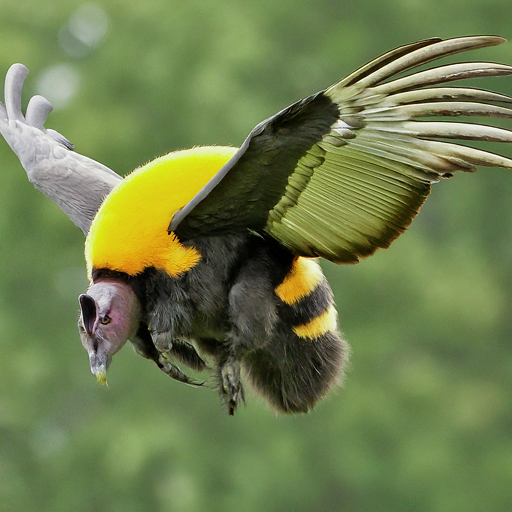 References
bpftrace
 https://github.com/iovisor/bpftrace/blob/master/doc
Perf testing in general
 https://www.brendangregg.com
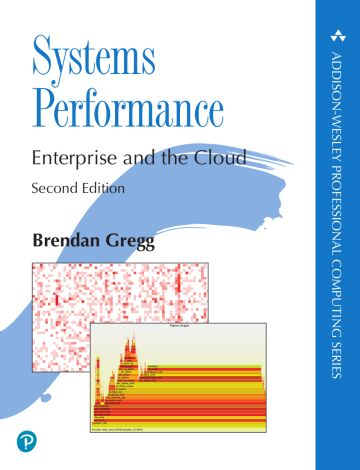 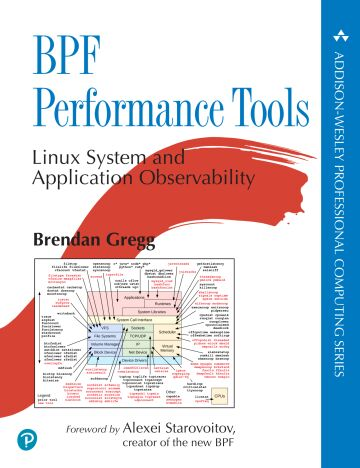 Conclusion
This was not a HTCSS talk – is that ok?
eBPF/perf tools are powerful and under used
Bpftrace is an easy entry

This is just the beginning…